OFERTA DE INTERNADO EN CLÍNICA DE PEQUEÑOS ANIMALES
Abierto el período para optar a 4 plazas de Internado en el Hospital Veterinario sierra de Madrid.
Por periodo de 6 meses: formación en hospitalización, cirugía, anestesia, consultas de especialidad, urgencias, diagnostico por imagen, etc.

 Interesados contactar en el correo:

administracion@hvsmveterinario.com
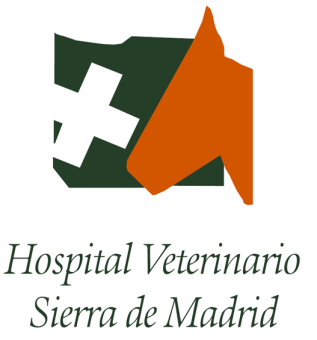